Análisis de cumplimiento tributario correspondiente al período fiscal 2008 de un negocio  ubicado en la ciudad de Guayaquil, que se dedica  a la Compra y Venta de Artículos de Ferretería en General.
Contador Público Autorizado – C.P.A.
Priscila Valverde, Hamilton Ramírez
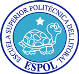 Escuela Superior Politécnica del Litoral
“Impulsando la sociedad del conocimiento”
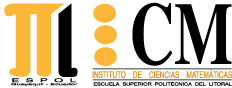 Instituto de Ciencias Matemáticas
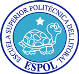 CONOCIMIENTO DEL NEGOCIO
“Análisis de cumplimiento tributario correspondiente al período fiscal 2008 de un negocio  ubicado en la ciudad de Guayaquil, que se dedica  a la Compra y Venta de Artículos de Ferretería en General”
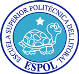 Antecedentes Históricos
La Ferretería Representaciones AC es una empresa que tiene una permanencia de 10 años en el mercado ecuatoriano, dedicada a la comercialización de artículos de ferretería en general al por mayor y al por menor.
Cuenta a la fecha con un local para la atención al público y agentes de ventas que realizan la oferta de los artículos existentes,  a nivel nacional.
“Análisis de cumplimiento tributario correspondiente al período fiscal 2008 de un negocio  ubicado en la ciudad de Guayaquil, que se dedica  a la Compra y Venta de Artículos de Ferretería en General”
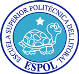 ANÁLISIS FODA
“Análisis de cumplimiento tributario correspondiente al período fiscal 2008 de un negocio  ubicado en la ciudad de Guayaquil, que se dedica  a la Compra y Venta de Artículos de Ferretería en General”
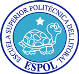 Valorización e Identificación de Riesgos de Mayor Severidad
“Análisis de cumplimiento tributario correspondiente al período fiscal 2008 de un negocio  ubicado en la ciudad de Guayaquil, que se dedica  a la Compra y Venta de Artículos de Ferretería en General”
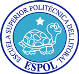 Ventas del Período Fiscal del 2008
“Análisis de cumplimiento tributario correspondiente al período fiscal 2008 de un negocio  ubicado en la ciudad de Guayaquil, que se dedica  a la Compra y Venta de Artículos de Ferretería en General”
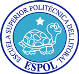 Clientes Principales del 2008
“Análisis de cumplimiento tributario correspondiente al período fiscal 2008 de un negocio  ubicado en la ciudad de Guayaquil, que se dedica  a la Compra y Venta de Artículos de Ferretería en General”
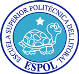 Compras del Periodo Fiscal del 2008
“Análisis de cumplimiento tributario correspondiente al período fiscal 2008 de un negocio  ubicado en la ciudad de Guayaquil, que se dedica  a la Compra y Venta de Artículos de Ferretería en General”
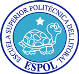 Proveedores Principales del 2008
“Análisis de cumplimiento tributario correspondiente al período fiscal 2008 de un negocio  ubicado en la ciudad de Guayaquil, que se dedica  a la Compra y Venta de Artículos de Ferretería en General”
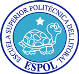 Gastos del Período Fiscal del 2008
“Análisis de cumplimiento tributario correspondiente al período fiscal 2008 de un negocio  ubicado en la ciudad de Guayaquil, que se dedica  a la Compra y Venta de Artículos de Ferretería en General”
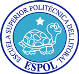 IVA del Período Fiscal del 2008
“Análisis de cumplimiento tributario correspondiente al período fiscal 2008 de un negocio  ubicado en la ciudad de Guayaquil, que se dedica  a la Compra y Venta de Artículos de Ferretería en General”
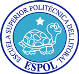 PLANIFICACIÓN Y EJECUCIÓN DE LA AUDITORIA TRIBUTARIA
“Análisis de cumplimiento tributario correspondiente al período fiscal 2008 de un negocio  ubicado en la ciudad de Guayaquil, que se dedica  a la Compra y Venta de Artículos de Ferretería en General”
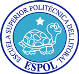 OBJETIVOS DE LA AUDITORIA:
Analizar el cumplimiento tributario de la Ferretería Representaciones AC en el período fiscal 2008, a fin de determinar las posibles contingencias tributarias, que pudieren presentarse; evaluando los niveles de control existentes en  el ámbito tributario.
Determinar las posibles variaciones en el pago de las obligaciones tributarias, de acuerdo con los plazos y requisitos establecidos en la LORTI.
“Análisis de cumplimiento tributario correspondiente al período fiscal 2008 de un negocio  ubicado en la ciudad de Guayaquil, que se dedica  a la Compra y Venta de Artículos de Ferretería en General”
PRUEBAS DE AUDITORIA
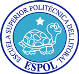 “Análisis de cumplimiento tributario correspondiente al período fiscal 2008 de un negocio  ubicado en la ciudad de Guayaquil, que se dedica  a la Compra y Venta de Artículos de Ferretería en General”
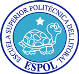 PRUEBAS DE AUDITORIA (VENTAS)
“Análisis de cumplimiento tributario correspondiente al período fiscal 2008 de un negocio  ubicado en la ciudad de Guayaquil, que se dedica  a la Compra y Venta de Artículos de Ferretería en General”
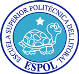 RESULTADOS DE AUDITORIA (VENTAS)
“Análisis de cumplimiento tributario correspondiente al período fiscal 2008 de un negocio  ubicado en la ciudad de Guayaquil, que se dedica  a la Compra y Venta de Artículos de Ferretería en General”
PRUEBAS DE AUDITORIA
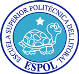 “Análisis de cumplimiento tributario correspondiente al período fiscal 2008 de un negocio  ubicado en la ciudad de Guayaquil, que se dedica  a la Compra y Venta de Artículos de Ferretería en General”
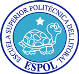 RESULTADOS DE AUDITORIA(COMPRAS)
“Análisis de cumplimiento tributario correspondiente al período fiscal 2008 de un negocio  ubicado en la ciudad de Guayaquil, que se dedica  a la Compra y Venta de Artículos de Ferretería en General”
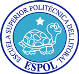 RESULTADOS DE AUDITORIA(COMPRAS)
“Análisis de cumplimiento tributario correspondiente al período fiscal 2008 de un negocio  ubicado en la ciudad de Guayaquil, que se dedica  a la Compra y Venta de Artículos de Ferretería en General”
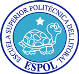 RESULTADOS DE AUDITORIA(COMPRAS)
“Análisis de cumplimiento tributario correspondiente al período fiscal 2008 de un negocio  ubicado en la ciudad de Guayaquil, que se dedica  a la Compra y Venta de Artículos de Ferretería en General”
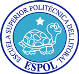 PRUEBAS DE AUDITORIA (EGRESOS)
“Análisis de cumplimiento tributario correspondiente al período fiscal 2008 de un negocio  ubicado en la ciudad de Guayaquil, que se dedica  a la Compra y Venta de Artículos de Ferretería en General”
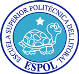 NÓMINA
“Análisis de cumplimiento tributario correspondiente al período fiscal 2008 de un negocio  ubicado en la ciudad de Guayaquil, que se dedica  a la Compra y Venta de Artículos de Ferretería en General”
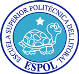 HONORARIOS PROFESIONALES, COMISIONES Y DIETAS
“Análisis de cumplimiento tributario correspondiente al período fiscal 2008 de un negocio  ubicado en la ciudad de Guayaquil, que se dedica  a la Compra y Venta de Artículos de Ferretería en General”
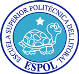 RESULTADOS DE AUDITORIA (ARRENDAMIENTO DE INMUEBLES)
“Análisis de cumplimiento tributario correspondiente al período fiscal 2008 de un negocio  ubicado en la ciudad de Guayaquil, que se dedica  a la Compra y Venta de Artículos de Ferretería en General”
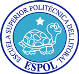 RESULTADOS DE AUDITORIA (ARRENDAMIENTO DE INMUEBLES)
“Análisis de cumplimiento tributario correspondiente al período fiscal 2008 de un negocio  ubicado en la ciudad de Guayaquil, que se dedica  a la Compra y Venta de Artículos de Ferretería en General”
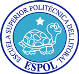 RESULTADOS DE AUDITORIA (MANTENIMIENTO Y REPARACIONES)
“Análisis de cumplimiento tributario correspondiente al período fiscal 2008 de un negocio  ubicado en la ciudad de Guayaquil, que se dedica  a la Compra y Venta de Artículos de Ferretería en General”
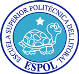 RESULTADOS DE AUDITORIA (COMBUSTIBLE)
“Análisis de cumplimiento tributario correspondiente al período fiscal 2008 de un negocio  ubicado en la ciudad de Guayaquil, que se dedica  a la Compra y Venta de Artículos de Ferretería en General”
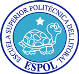 RESULTADOS DE AUDITORIA (SUMINISTROS Y MATERIALES)
“Análisis de cumplimiento tributario correspondiente al período fiscal 2008 de un negocio  ubicado en la ciudad de Guayaquil, que se dedica  a la Compra y Venta de Artículos de Ferretería en General”
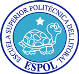 RESULTADOS DE AUDITORIA(TRANSPORTE)
“Análisis de cumplimiento tributario correspondiente al período fiscal 2008 de un negocio  ubicado en la ciudad de Guayaquil, que se dedica  a la Compra y Venta de Artículos de Ferretería en General”
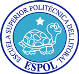 PRUEBAS DE AUDITORIA(EGRESOS)
… viene
“Análisis de cumplimiento tributario correspondiente al período fiscal 2008 de un negocio  ubicado en la ciudad de Guayaquil, que se dedica  a la Compra y Venta de Artículos de Ferretería en General”
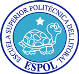 RESULTADOS DE AUDITORIA(PROVISIÓN CUENTAS INCOBRABLES)
“Análisis de cumplimiento tributario correspondiente al período fiscal 2008 de un negocio  ubicado en la ciudad de Guayaquil, que se dedica  a la Compra y Venta de Artículos de Ferretería en General”
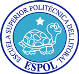 RESULTADOS DE AUDITORIA(DEPRECIACIÓN DE ACTIVOS FIJOS)
“Análisis de cumplimiento tributario correspondiente al período fiscal 2008 de un negocio  ubicado en la ciudad de Guayaquil, que se dedica  a la Compra y Venta de Artículos de Ferretería en General”
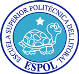 RESULTADOS DE AUDITORIA(SERVICIOS BÁSICOS)
“Análisis de cumplimiento tributario correspondiente al período fiscal 2008 de un negocio  ubicado en la ciudad de Guayaquil, que se dedica  a la Compra y Venta de Artículos de Ferretería en General”
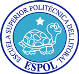 RESULTADOS DE AUDITORIA(GASTOS PERSONALES)
“Análisis de cumplimiento tributario correspondiente al período fiscal 2008 de un negocio  ubicado en la ciudad de Guayaquil, que se dedica  a la Compra y Venta de Artículos de Ferretería en General”
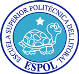 RESULTADOS DE AUDITORIA(GASTOS PERSONALES)
“Análisis de cumplimiento tributario correspondiente al período fiscal 2008 de un negocio  ubicado en la ciudad de Guayaquil, que se dedica  a la Compra y Venta de Artículos de Ferretería en General”
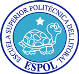 RESULTADOS DE AUDITORIA(GASTOS PERSONALES)
“Análisis de cumplimiento tributario correspondiente al período fiscal 2008 de un negocio  ubicado en la ciudad de Guayaquil, que se dedica  a la Compra y Venta de Artículos de Ferretería en General”
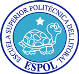 RESULTADOS DE AUDITORIA(GASTOS PERSONALES)
“Análisis de cumplimiento tributario correspondiente al período fiscal 2008 de un negocio  ubicado en la ciudad de Guayaquil, que se dedica  a la Compra y Venta de Artículos de Ferretería en General”
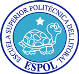 RESULTADOS DE AUDITORIA(GASTOS PERSONALES NO DEDUCIBLES)
“Análisis de cumplimiento tributario correspondiente al período fiscal 2008 de un negocio  ubicado en la ciudad de Guayaquil, que se dedica  a la Compra y Venta de Artículos de Ferretería en General”
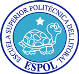 PRUEBAS COMPLEMENTARIAS DE AUDITORIA
“Análisis de cumplimiento tributario correspondiente al período fiscal 2008 de un negocio  ubicado en la ciudad de Guayaquil, que se dedica  a la Compra y Venta de Artículos de Ferretería en General”
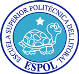 CONCLUSIONES Y RECOMENDACIONES
“Análisis de cumplimiento tributario correspondiente al período fiscal 2008 de un negocio  ubicado en la ciudad de Guayaquil, que se dedica  a la Compra y Venta de Artículos de Ferretería en General”
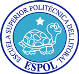 Conclusiones Específicas
“Análisis de cumplimiento tributario correspondiente al período fiscal 2008 de un negocio  ubicado en la ciudad de Guayaquil, que se dedica  a la Compra y Venta de Artículos de Ferretería en General”
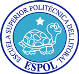 Conclusiones Específicas
“Análisis de cumplimiento tributario correspondiente al período fiscal 2008 de un negocio  ubicado en la ciudad de Guayaquil, que se dedica  a la Compra y Venta de Artículos de Ferretería en General”
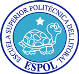 Conclusiones Específicas
“Análisis de cumplimiento tributario correspondiente al período fiscal 2008 de un negocio  ubicado en la ciudad de Guayaquil, que se dedica  a la Compra y Venta de Artículos de Ferretería en General”
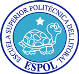 Recomendación de Controles para los Riesgos de Mayor Impacto
“Análisis de cumplimiento tributario correspondiente al período fiscal 2008 de un negocio  ubicado en la ciudad de Guayaquil, que se dedica  a la Compra y Venta de Artículos de Ferretería en General”
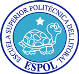 Recomendación General
“Análisis de cumplimiento tributario correspondiente al período fiscal 2008 de un negocio  ubicado en la ciudad de Guayaquil, que se dedica  a la Compra y Venta de Artículos de Ferretería en General”
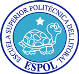 GRACIAS
“Análisis de cumplimiento tributario correspondiente al período fiscal 2008 de un negocio  ubicado en la ciudad de Guayaquil, que se dedica  a la Compra y Venta de Artículos de Ferretería en General”